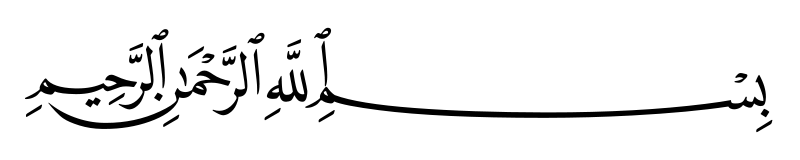 اليوم الثاني
( تصميم التعلم النشط )
الجلسة الثانية
( تطبيقات على التعلم النشط)
تقديم
أ/ فهد عبد الفتاح خياط                   أ/ هدى مستور الغامدي
خطة الجلسة
20دقيقة
الزمن
الأهداف الاجرائية
في نهاية الجلسة يتوقع من المتدرب أن :
يطبق استراتيجية المناقشة النشطة على درس من دروس مادة تخصصه
1
يطبق استراتيجية تدريس الأقران على درس من دروس مادة تخصصه
2
3
يطبق استراتيجية التدريس التبادلي على درس من دروس مادة تخصصه
4
يقترح معايير اختيار استراتيجيات التعلم النشط
نشاط 2/ 1 / 4
15د
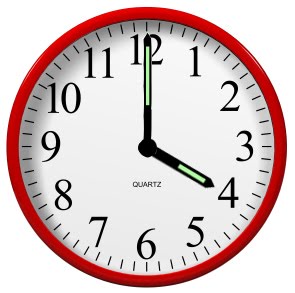 أخي المتدرب .. من استراتيجيات وأساليب التعلم النشط استراتيجية المناقشة النشطة
بالتعاون مع أفراد مجموعتك:
اقرأ المادة العلمية قراءة صامتة
قم بدور المعلم وطبق عملياً على زملائك في المجموعة استراتيجية المناقشة النشطة  وفق الخطوات الاجرائية لهذه الاستراتيجية على درس من مادة تخصصك
اختر أحد أفراد المجموعة لتقويم تنفيذ الاستراتيجية وفق بطاقة الملاحظة التالية:
تدريس مصغر
استراتيجية المناقشة النشطة
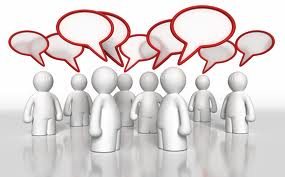 هي إحدى استراتيجيات التعلم النشط التي تشجع الطالب على المشاركة بفاعلية داخل حجرة الدراسة وذلك من خلال تفاعل لفظي أو شفهي بين الطلاب أنفسهم أو بين المعلم وأحد الطلاب أو بين المعلم وجميع الطلاب وذلك من أجل اكتساب مجموعة من المعلومات والمهارات والاتجاهات المرغوب فيها
نقل المعلم من حالة الإصغاء والتلقين والسلبية إلى حالة المشاركة
تُكسب الطلاب العديد من الصفات المرغوب فيها
تساعد المعلم على إثارة الميول نحو موضوع الدراسة
أهمية استراتيجية المناقشة النشطة في تحقيق التعلم النشط
تعمل على توجيه أنشطة الطلاب نحو اتجاهات إيجابية مرغوب فيها
تعمل على تدريب الطلاب على احترام الآراء المختلفة
تشجيع الطلاب على البحث والتقصي العلمي من أجل فهم جوانب الموضوع
تعمل على تدريب الطلاب على جمع المعلومات المختلفة والتعبير عنها من أجل الوصول إلى أحكام   ونتائج مفيدة
الخطوات الاجرائية لاستراتيجية المناقشة النشطة
تحديد أهداف الدرس أو الوحدة
2) اختيار الموضوع أو المشكلة التي ستنطبق عليها استراتيجية المناقشة النشطة
3) تحديد زمن المناقشة
الخطوات الاجرائية لاستراتيجية المناقشة النشطة
4) طرح أسئلة مثيرة للموضوع أو طرح بعض الحقائق والمعلومات الأولية عن الموضوع لتحفيز الطلاب للمشاركة في المناقشة
5) إتاحة الفرصة لجميع الطلاب للمناقشة وإبداء الرأي بحرية كاملة
6) التشجيع المستمر على التعلم من خلال استخدام وسائل تعزيز مختلفة وتغذية راجعة فورية وإيجابية
الخطوات الاجرائية لاستراتيجية المناقشة النشطة
7) التركيز على القضايا الخاصة بأخلاقيات التعلم والتعليم ( احترام الرأي والرأي الآخر , التعاون , الانصات , الانضباط , احترام المعلم )
8) تشجيع الطلاب من خلال تلخيص الأفكار التي توصلوا إليها وكتابتها
دور المعلم والطالب في استراتيجية المناقشة النشطة
نشاط 2/ 2/ 2
15د
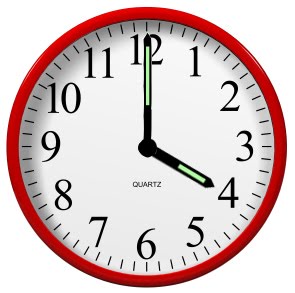 تدريس مصغر ( مجموعات رباعية)
أخي المتدرب من استراتيجيات و أساليب التعلم النشط استراتيجية تدريب الأقران.
بالتعاون مع أفراد مجموعتك :
1) اختر موضوعاً من مادة تخصصك
2) حدد العناصر أو المحاور الرئيسة للدرس وأعد صياغتها بشكل أسئلة
3) قم بدور المعلم لمجموعتك الرباعية وطبق نموذج درس مصغر على زملائك وفق الخطوات الاجرائية التالية :
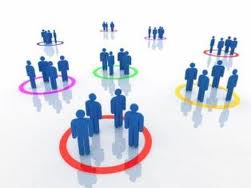 يطرح الأول سؤالاً والطالب الثاني يفكر ثم يجيب عن السؤال والطالب الثالث يدون الأفكار
يتم تبادل الأدوار بين الطلاب الثلاثة ولا مانع من تبادل الأدوار في كل مرة بنفس السؤال أو كل طالب يطرح سؤالاً مختلفاً
تتناقش المجموعة الثلاثية مع بعضها حول الأفكار المتكونة ليعدلوا أو يضيفوا ثم تعرض أمام الجميع
دور المعلم الإشراف والتوجيه وتقديم تغذية راجعة للمجموعات
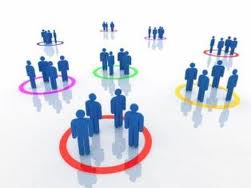 نشاط 2/ 2/ 3
20 د
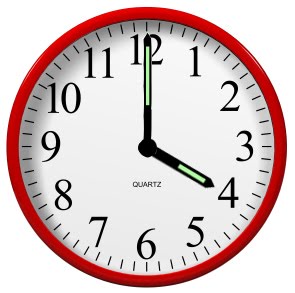 أخي المتدرب من استراتيجيات و أساليب التعلم النشط استراتيجية التدريس التبادلي.
بالتعاون مع أفراد مجموعتك يُطلب منك:
تدريس مصغر
1) قراءة المادة العلمية 2 / 2 / 3 قراءة صامتة
2) القيام بدور قائد الفريق والتطبيق عملياً مع زملائك لاستراتيجية التدريس التبادلي وفق الخطوات الاجرائية لهذه الاستراتيجية على درس من مادة تخصصك مستعيناً بالجدول
استراتيجية التدريس التبادلي
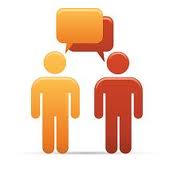 هي عبارة عن أنشطة تعليمية تأتي على هيئة حوار بين المعلم والطلاب أو بين الطلاب بعضهم البعض بحيث يتبادلون الأدوار طبقاً للمهارات المتضمنة ( التنبؤ , التساؤل , التوضيح , التلخيص) بهدف فهم المادة االمقروءة والتحكم في هذا الفهم عن طريق مراقبته وضبط عملياته
تعني القدرة على تحديد المعلومات المهمة في الموضوع وارتباطاتها في صورة محكمة والطلاب يبدؤون بتلخيص الجمل ومع الوقت والممارسة يتقدمون لتلخيص قطعة كاملة أو درس وتساعد المنظمات التخطيطية على عملية التلخيص
تخمين تربوي يعبر به الطالب عن توقعاته لما يمكن أن يكون تحت هذا العنوان من أفكار وما يمكن أن يعالجه الكاتب من قضايا وتتطلب من الطالب طرح فروض معينة حول ما يمكن أن يقوله المؤلف وتعد بمثابة هدف يسعى إلى تحقيقه سواء بالتأكيد أم الرفض
مهارات استراتيجية التدريس التبادلي
العملية التي يستجلي بها الطالب أفكاراً معينة من الموضوع أو قضايا معينة أو توضيح كلمات صعبة أو مفاهيم مجردة يصعب إدراكها وفي هذه العملية يحاول  الطلاب الوقوف على أسباب صعوبة فهم الموضوع
قيام الطالب بطرح عدد من الأسئلة التي يشتقها من النص ومن أجل ذلك يلزم أن يحدد نوع المعلومات التي يود الحصول عليها من الموضوع مما يعني تنبيه قدرته على التمييز بين ما هو أساس وما هو ثانوي
ملحوظات هامة للمعلم عند تطبيق استراتيجية التعلم التبادلي
1) عندما تقدم الاستراتيجية لأول مرة قدم وصفاً عاماً للاستراتيجية ومهاراتها الأربع وناقش الطلاب لماذا تكون النصوص والمحتوى في بعض لأحيان صعبة الفهم ؟ ولماذا تكون الاستراتيجية مهمة لمساعدتهم في الفهم
2) درب طلابك على ممارسة المهارات الأربع طل على حدة قبل البدء بتطبيق الاستراتيجية كاملة
3) لا يلزم ترتيب محدد للمهارات الأربع بل تطبيق المهارات بما يناسب موضوع الدرس وقدرات الطلاب
الخطوات الاجرائية لاستراتيجية التدريس التبادلي
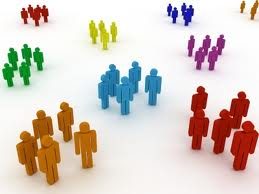 1) وزع الطلاب على مجموعات تعاونية داخل الصف ( ثنائية , أو خماسية )
2) حدد موضوع الدرس أو محور من محاوره وقدمه للطلاب على شكل مادة علمية مستقلة مقروءة أو حدده من الكتاب المدرسي
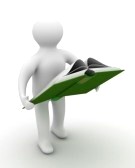 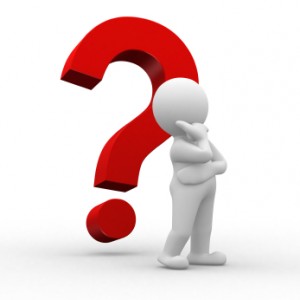 3) من خلال عنوان الدرس أو الوحدة اطلب من الطلاب أن يتنبؤوا حول ما يعرفونه عن هذا الموضوع ويكتبوه
الخطوات الاجرائية لاستراتيجية التدريس التبادلي
4) اطلب من الطلاب قراءة فردية صامتة لكامل الدرس أو الموضوع
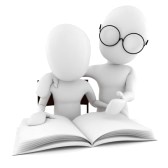 5) يقوم الطلاب بتلخيص الموضوع ويمكن تلخيصه في خرائط أو منظمات
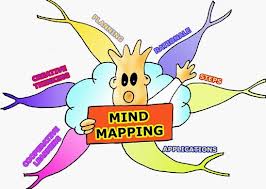 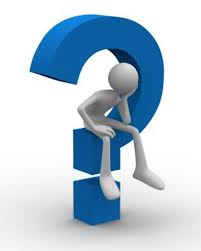 6) يطرح الطلاب الاسئلة التي تتبادر إلى أذهانهم حول الموضوع ناقشها معهم وعاونهم على الإجابة عنها
الخطوات الاجرائية لاستراتيجية التدريس التبادلي
7) يقوم الطلاب بتوضيح المفاهيم الصعبة لزملائهم في نفس المجموعة ويمكن الاستعانة بالمعلم وقت الحاجة
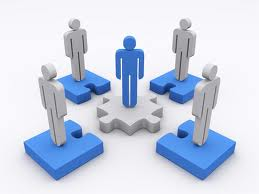 8) يمكن البدء بمهارة التلخيص للموضوع ثم مهارة بناء الأسئلة من قبل الطلاب حول الموضوع ثم مهارة توضيح الإجابات والمعلومات الغامضة لبعضهم البعض ثم يختم بمهارة التنبؤ بالنتائج أو أي ترتيب آخر للمهارات الأربع
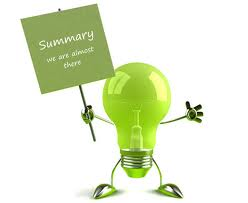 نشاط 2/ 2/ 4
10 د
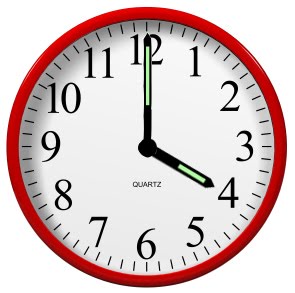 أخي المتدرب من خلال خبرتك بأساليب واستراتيجيات التعلم النشط وبالتعاون مع أفراد مجموعتك اقترح معايير أخرى لاختيار الاستراتيجيات وفق التعلم النشط وحدد مدى أهميتها في الاستراتيجية وفق الجدول التالي :
تعاوني
سبحانك اللهم وبحمدك ..
أشهد أن لا إله إلا أنت
أستغفرك وأتوب إليك